Lección 11LIBRES PARA SER FIELES
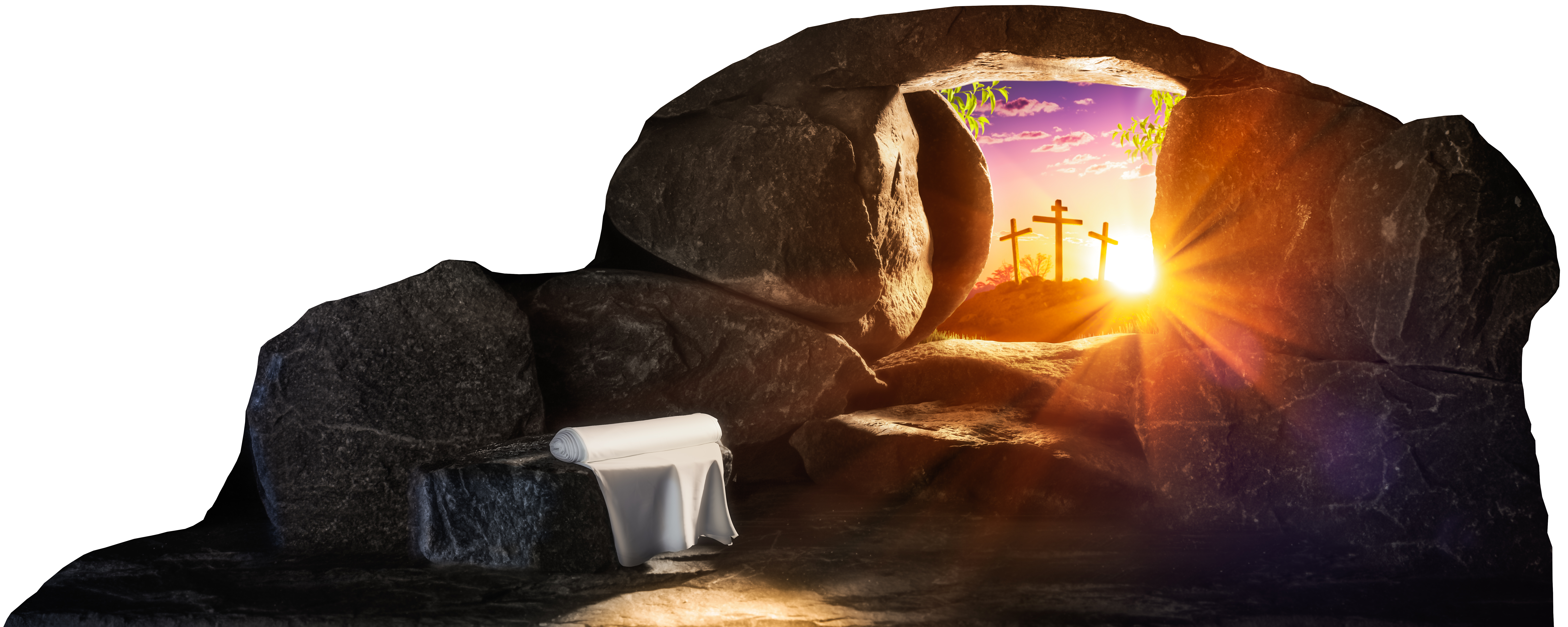 Gálatas 3.18-29
«Y si vosotros sois de Cristo, ciertamente descendientes de Abraham sois, y herederos según la promesa».  
Gálatas 3.29
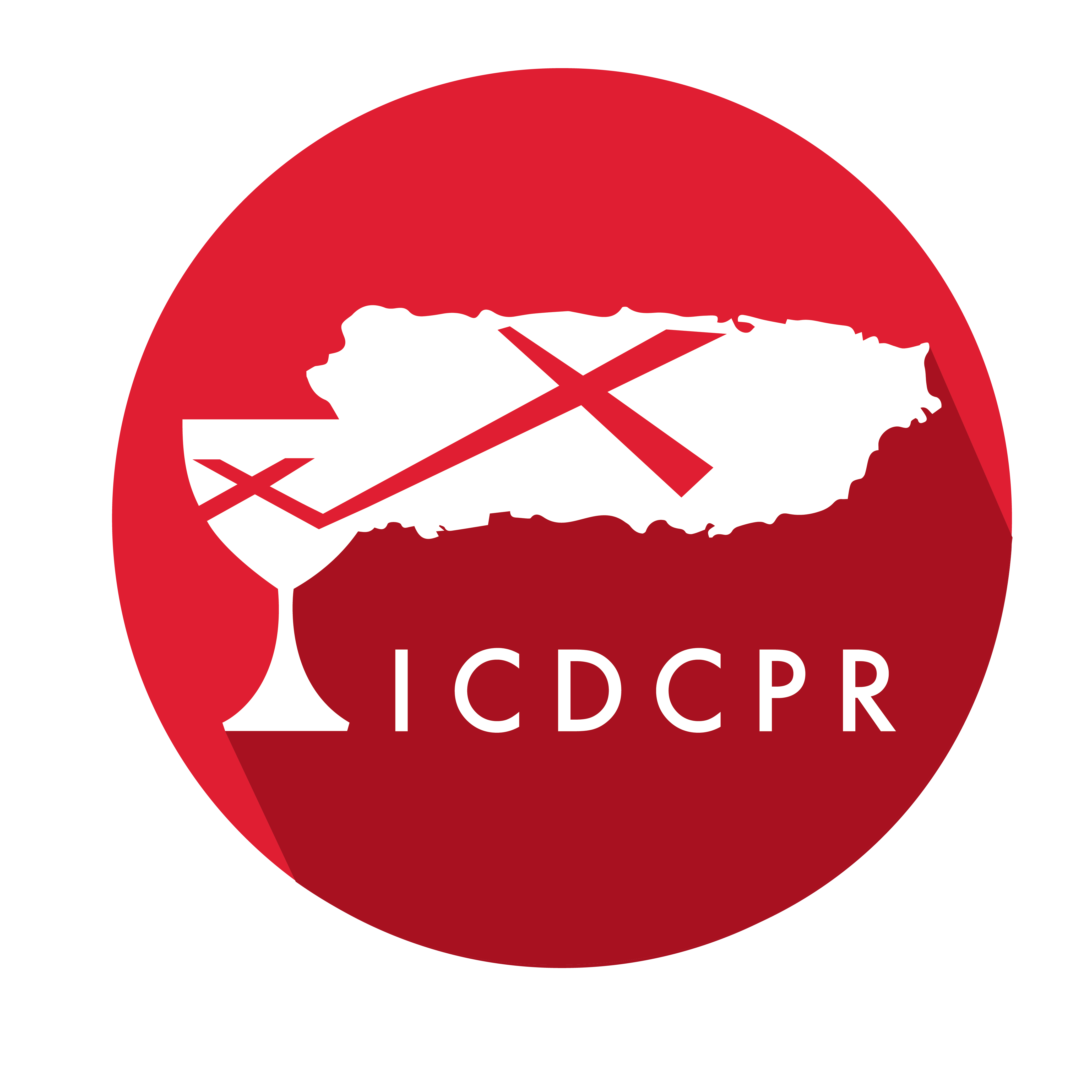 Año 30/Vol. 1
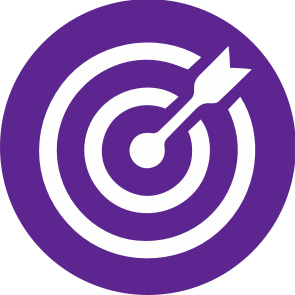 OBJETIVOS
Reflexionar sobre el desafío que representa para la fe en Jesucristo el surgimiento de tendencias y modalidades que pretenden añadir requisitos para la salvación.
 Considerar las implicaciones que tuvo y tiene aún para la fe de los creyentes superar la dependencia en la Ley (con lo que implique hoy) y vivir identificados con Cristo por la fe en él.
 Afirmar el poder unificador que tiene la fe en Jesucristo para superar exclusiones y prejuicios de toda índole.
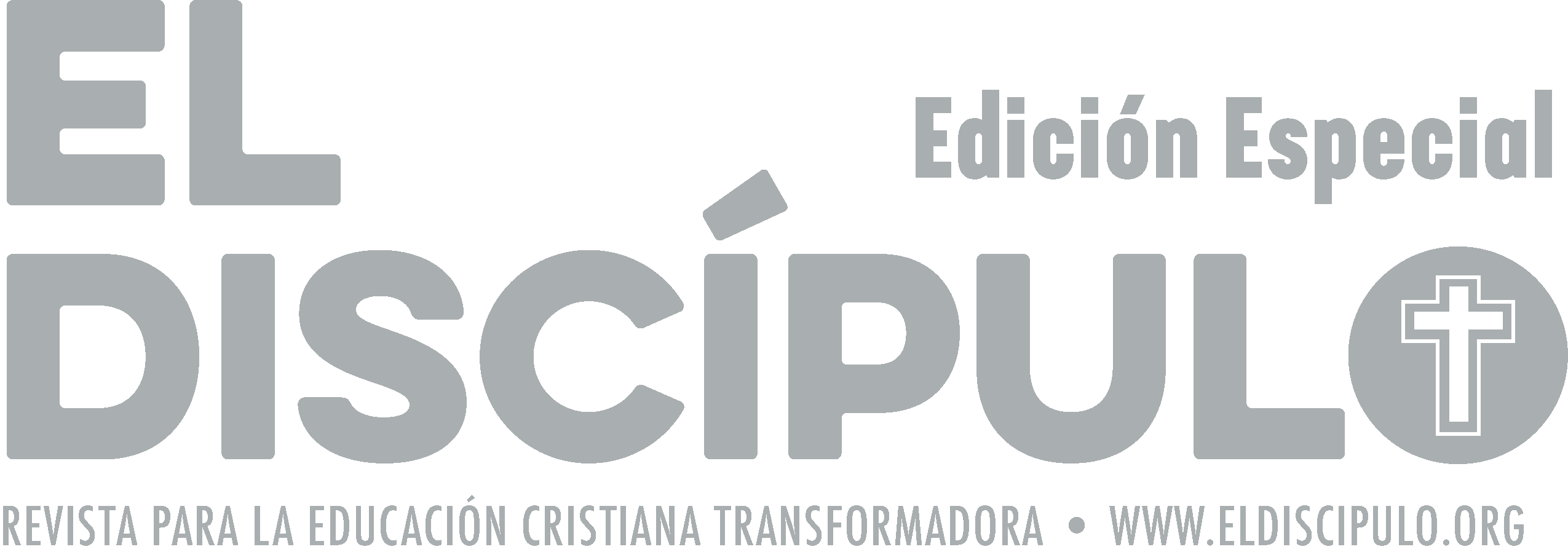 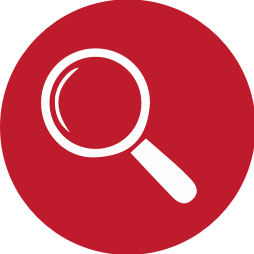 VOCABULARIO
Promesa: En términos generales implica la seguridad que se declara o se da a otra persona o grupo respecto al resultado de una situación futura. Aunque no existe una palabra como esta con un significado tan preciso en las escrituras hebreas o griegas, generalmente se traduce promesa como publicar o pronunciar algo que se ha de cumplir. En el contexto de las palabras de Pablo, en el contenido de esta lección, promesa se puede traducir como pacto de Dios con Abraham.
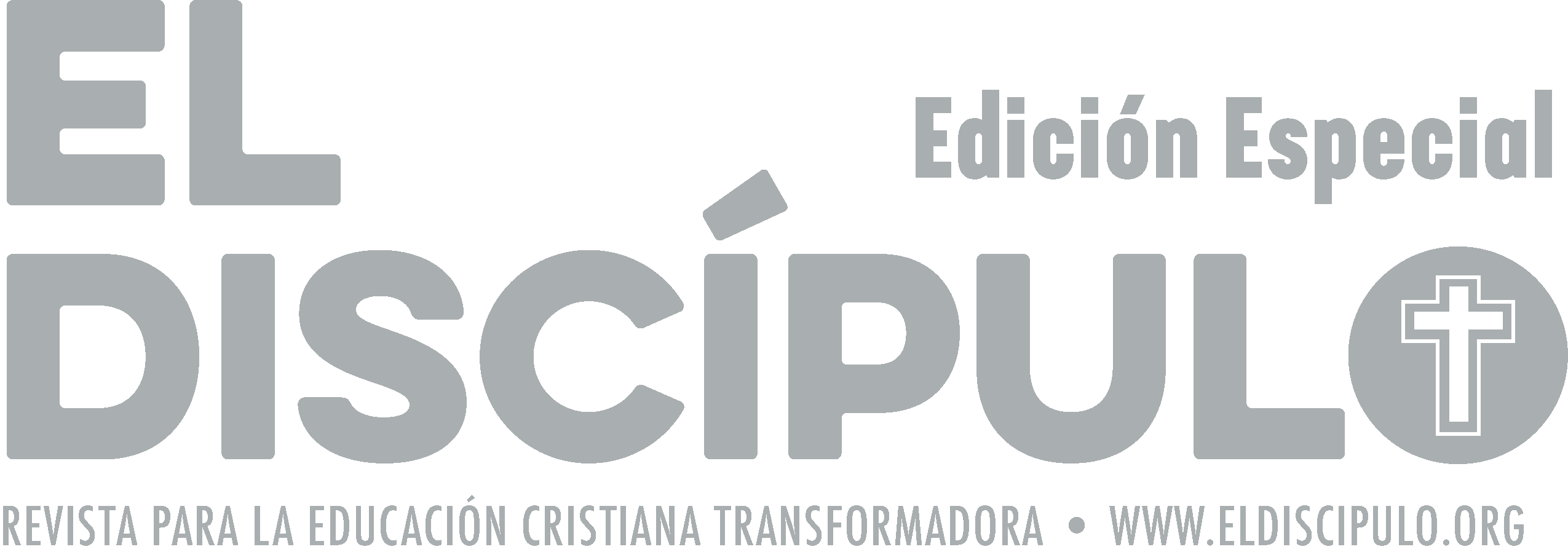 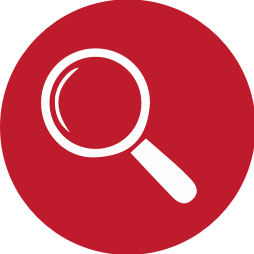 VOCABULARIO
Justificación por la fe: Aunque este concepto es mucho más complejo, podemos indicar que, en el trasfondo de la perspectiva de Pablo sobre este aspecto, estaba la idea enraizada en el pensamiento judío de que llegaría el día del juicio de Dios. Ese día se castigaría a todos los que quebrantaron sus leyes. No obstante, Pablo va más allá de ese trasfondo y plantea que esa doctrina de justificación moldea el carácter de la religión cristiana. Por tanto, nuestra religión está sustentada en la gracia y la fe. En esa perspectiva, se muestra la justicia de Dios al condenar el pecado, pero también su misericordia en perdonar a los pecadores. En la obra redentora de Cristo se conjugan ambos atributos.
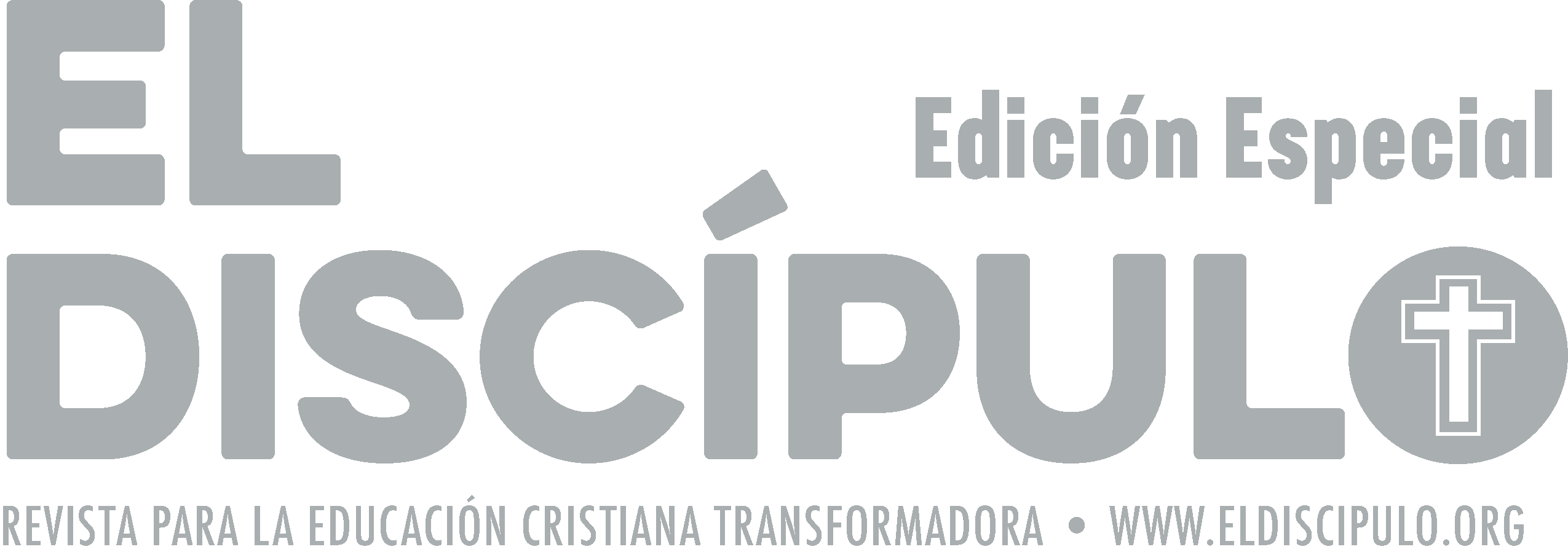 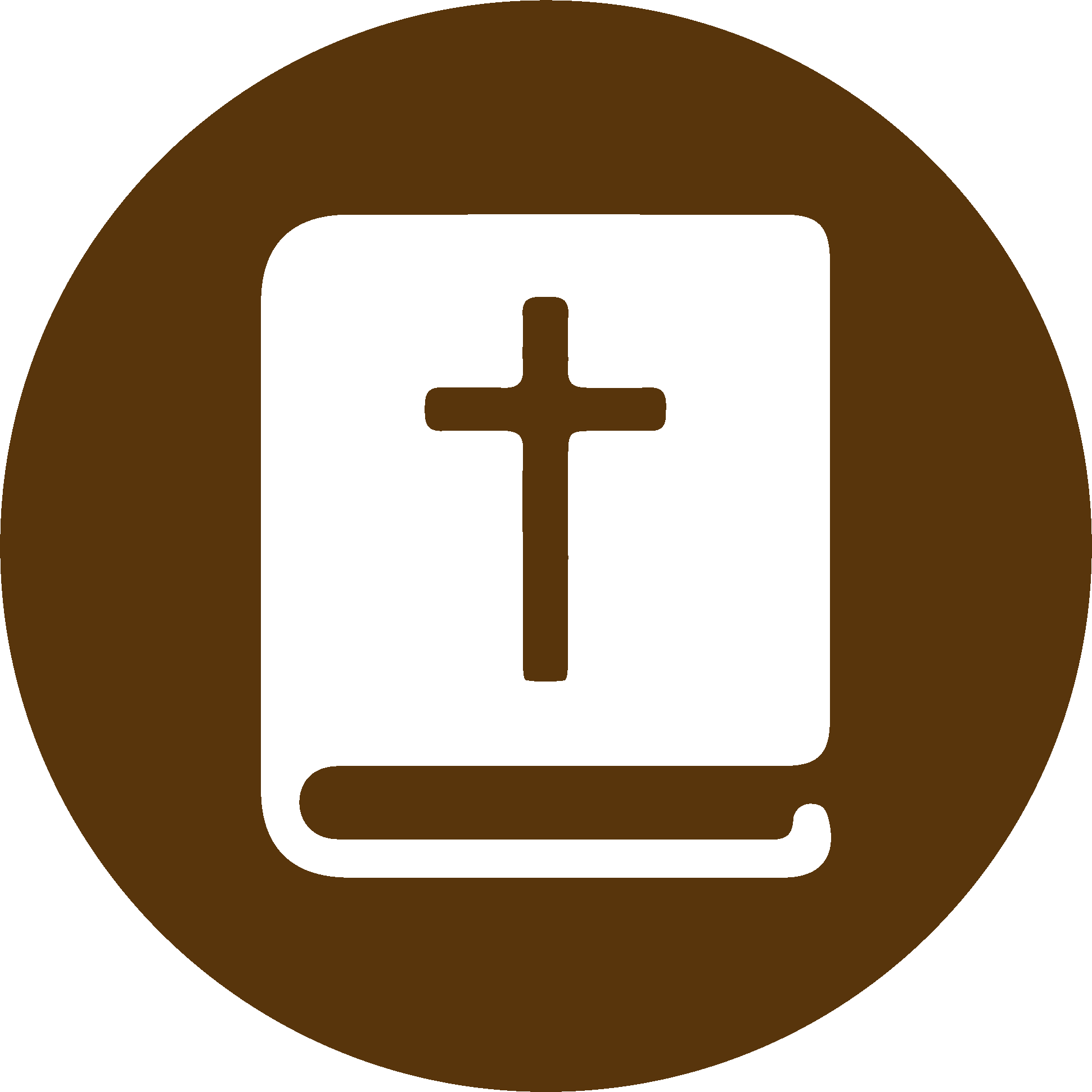 TEXTO BÍBLICO: Gálatas 3.18-19
VP

18 Pues si lo que Dios prometió darnos dependiera de la ley de Moisés, ya no sería una promesa; pero el hecho es que Dios prometió a Abraham dárselo gratuitamente.

19 Entonces, ¿para qué sirve la ley? Fue dada después, para poner de manifiesto la desobediencia de los hombres, hasta que viniera esa «descendencia» a quien se le había hecho la promesa. La ley fue proclamada por medio de ángeles, y Moisés sirvió de intermediario.
RVR

18 Porque si la herencia es por la Ley, ya no es por la promesa; pero Dios la concedió a Abraham mediante la promesa.

19 Entonces, ¿para qué sirve la Ley? Fue añadida a causa de las transgresiones, hasta que viniese la simiente a quien fue hecha la promesa; y fue dada por medio de ángeles en manos de un mediador.
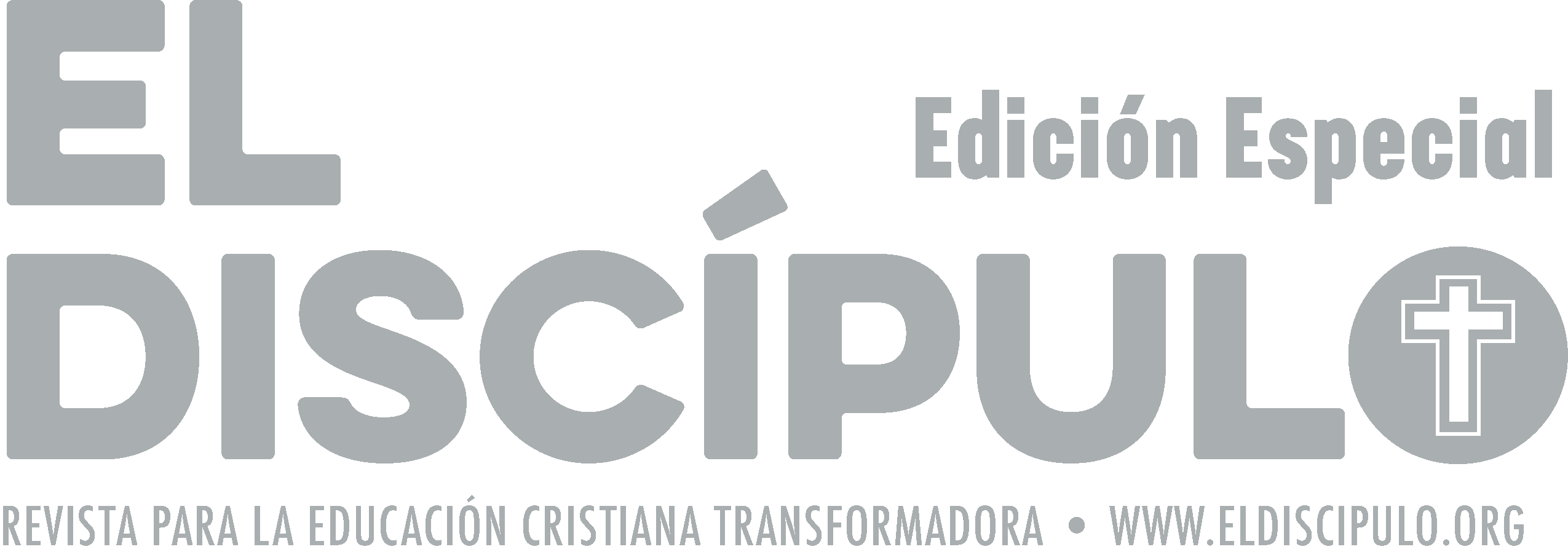 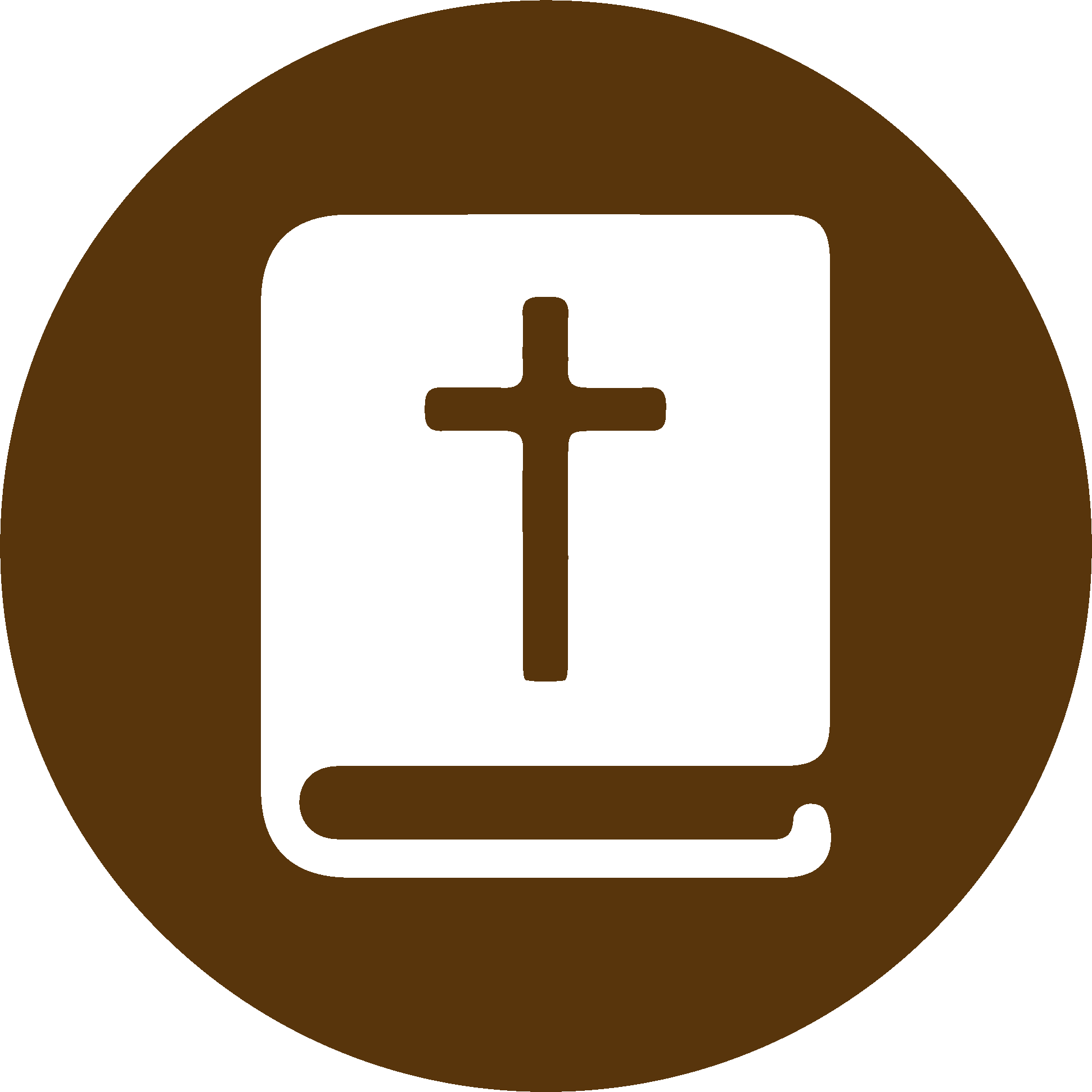 TEXTO BÍBLICO: Gálatas 3.20-21
RVR

20 Y el mediador no lo es de uno solo; pero Dios es uno.

21 Entonces, ¿la Ley contradice las promesas de Dios? ¡De ninguna manera! Porque si la Ley dada pudiera vivificar, la justicia fuera verdaderamente por la Ley.
VP

20 Pero no hay necesidad de intermediario cuando se trata de una sola persona, y Dios es uno solo.

21 ¿Acaso esto quiere decir que la ley está en contra de las promesas de Dios? ¡Claro que no! Porque si la ley pudiera dar vida, entonces la justicia realmente se obtendría en virtud de la ley.
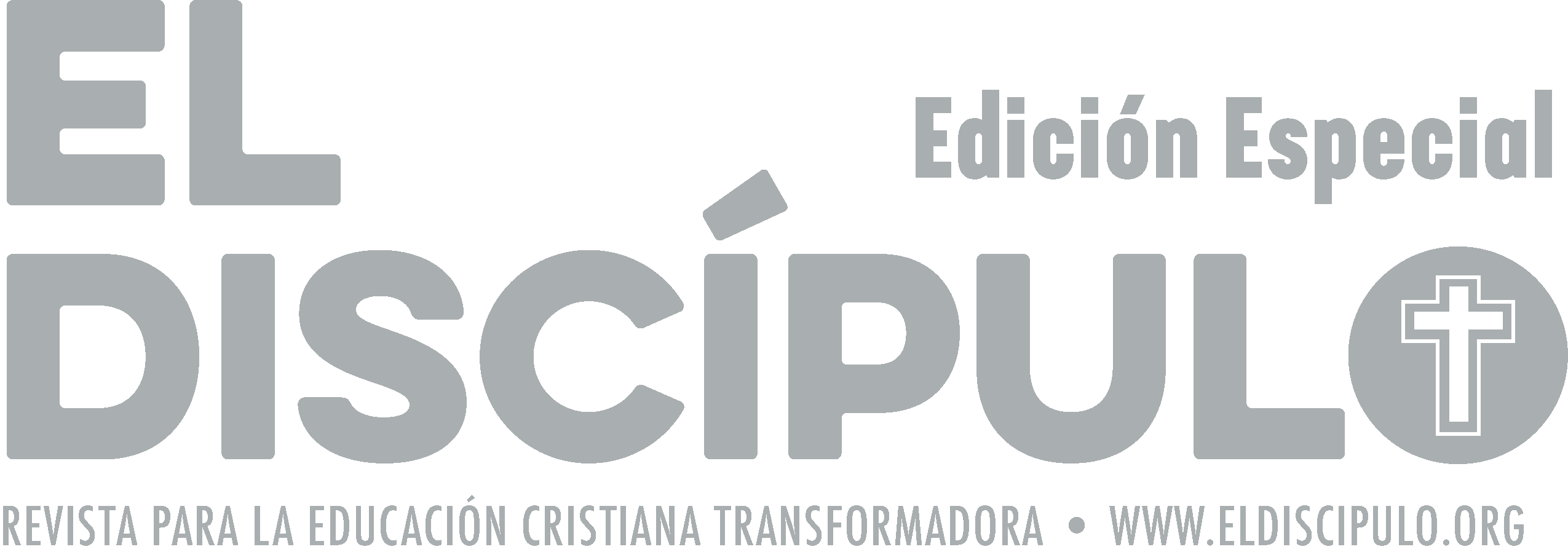 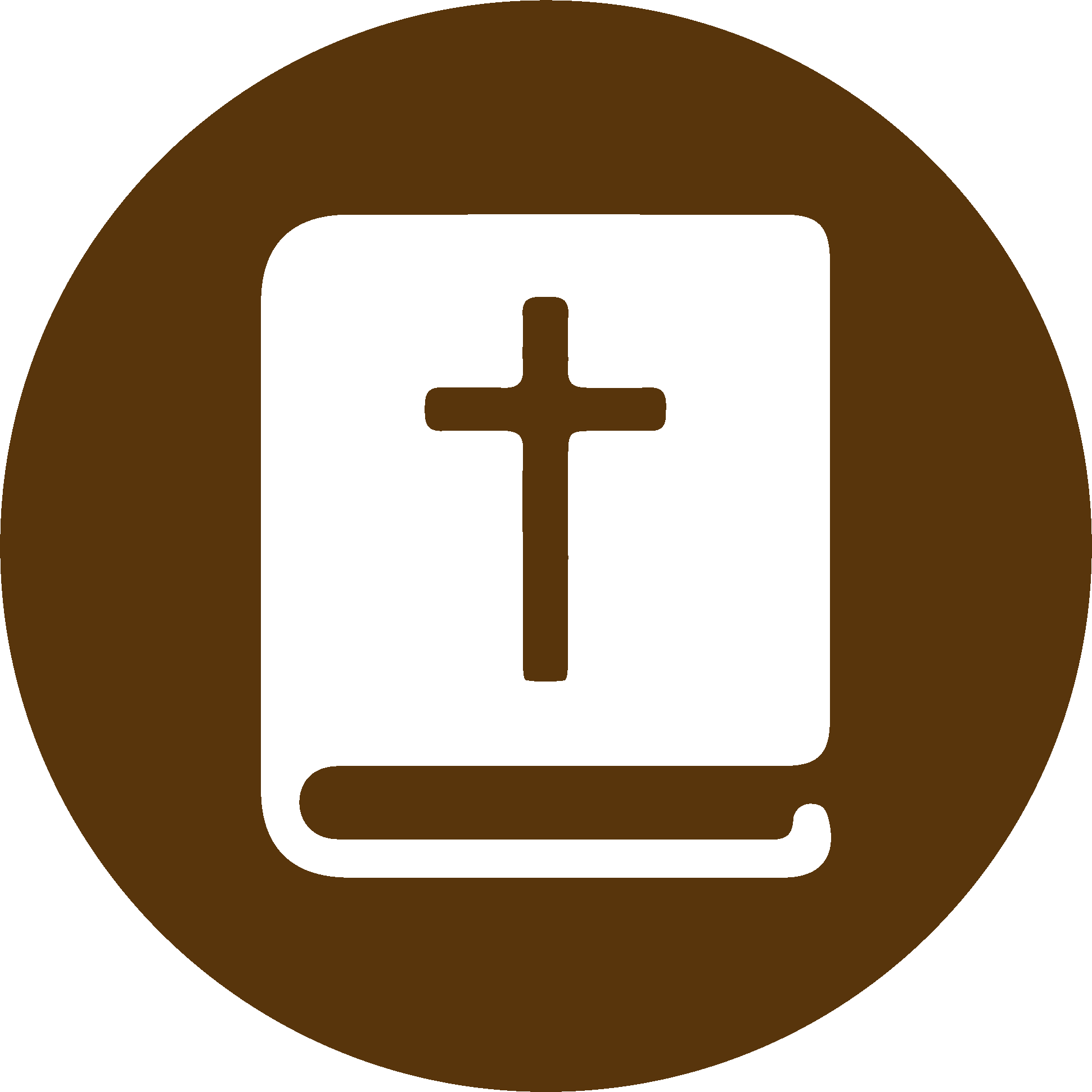 TEXTO BÍBLICO: Gálatas 3.22-23
RVR

22 Pero la Escritura lo encerró todo bajo pecado, para que la promesa  que es por la fe en Jesucristo fuera dada a los creyentes.

23 Pero antes que llegare la fe, estábamos confinados bajo la Ley, encerrados para aquella fe que iba a ser revelada.
VP

22 Pero, según lo que dice la Escritura, todos son prisioneros del pecado, para que quienes creen en Jesucristo puedan recibir lo que Dios ha prometido.

23 Antes de venir la fe, la ley nos tenía presos, esperando a que la fe fuera dada a conocer.
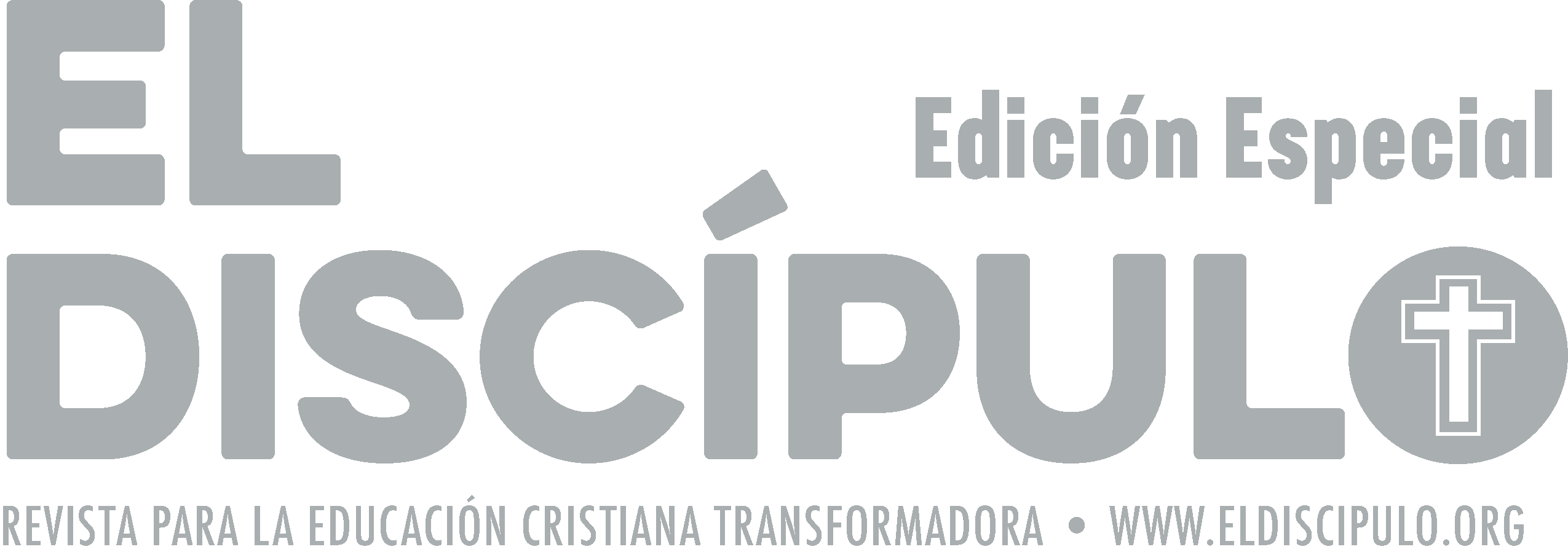 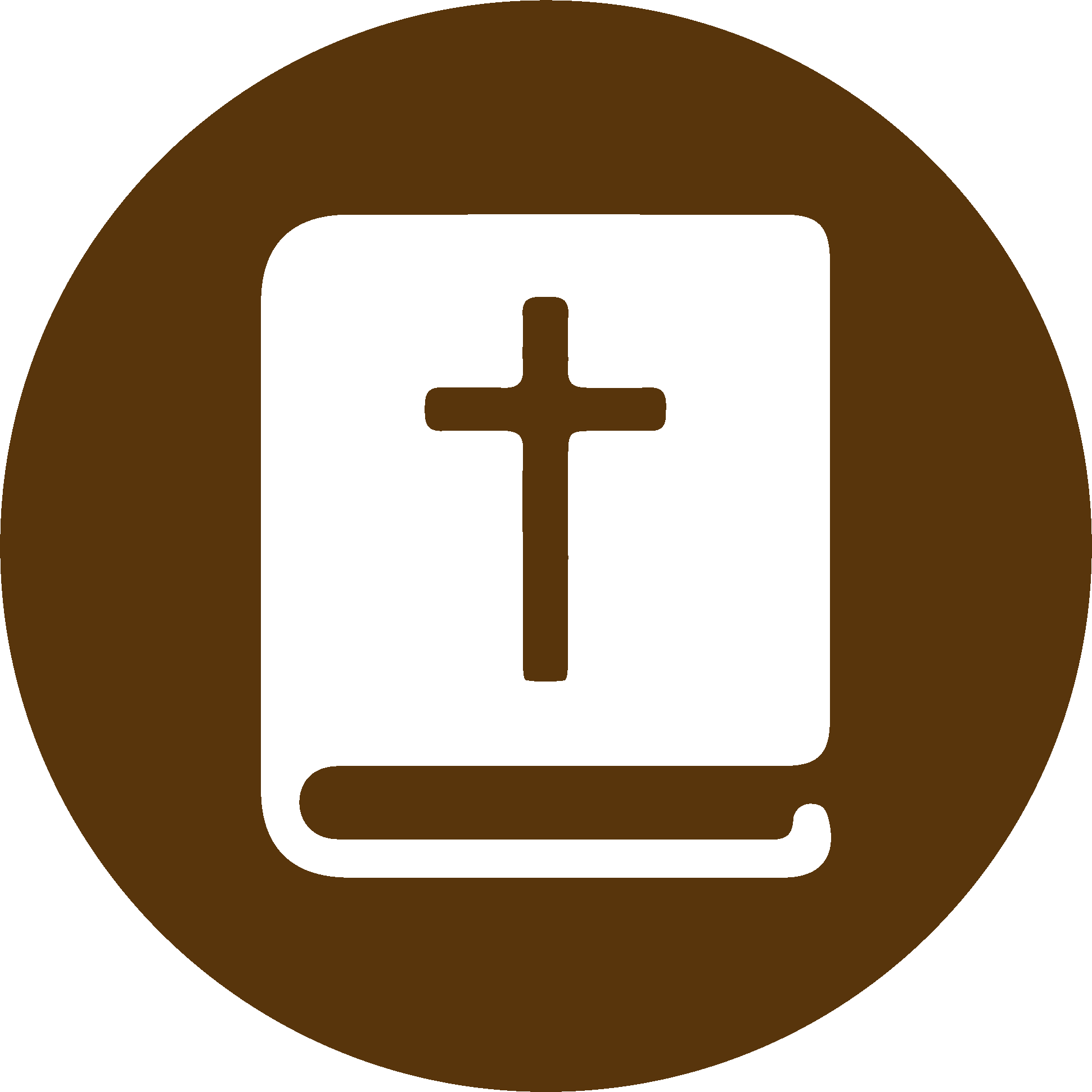 TEXTO BÍBLICO: Gálatas 3.24-25
RVR

24 De manera que la Ley ha sido nuestro guía, para llevarnos a Cristo, a fin de que fuéramos justificados por la fe. 

25 Pero ahora que ha venido la fe, ya no estamos bajo un guía,
VP

24 La ley era para nosotros como el esclavo que vigila a los niños, hasta que viniera Cristo, para que por la fe obtuviéramos la justicia. 

25 Pero ahora que ha llegado la fe, ya no estamos a cargo de ese esclavo que era la ley,
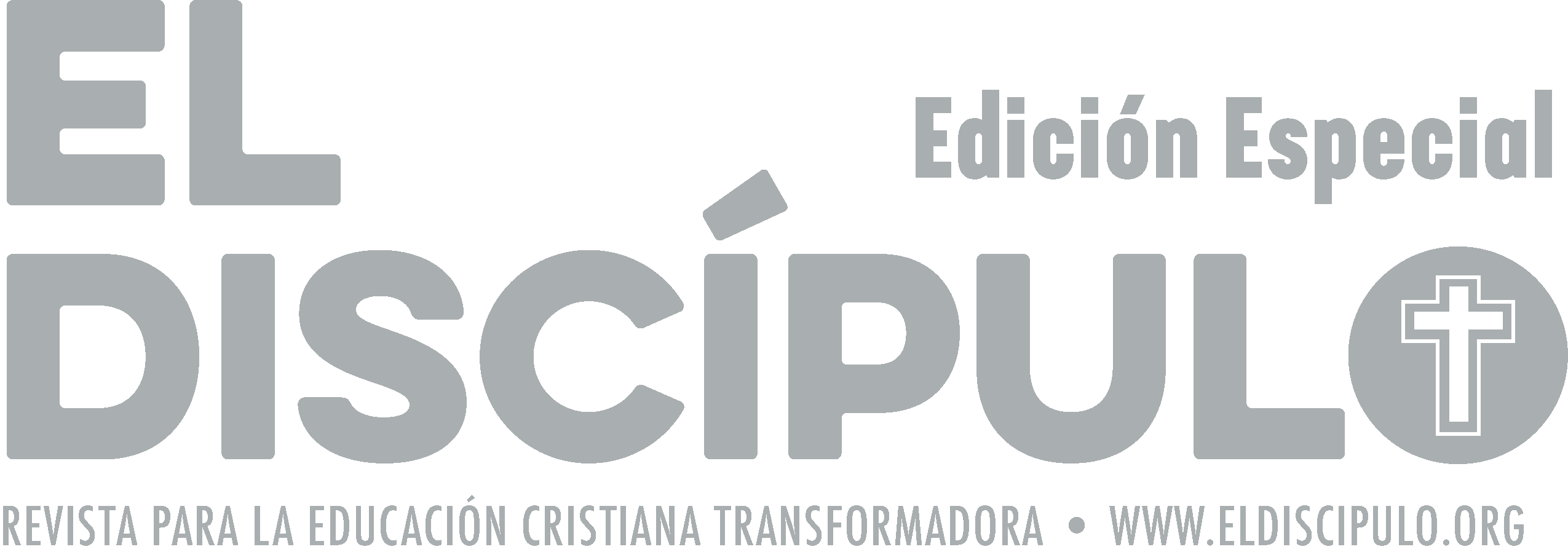 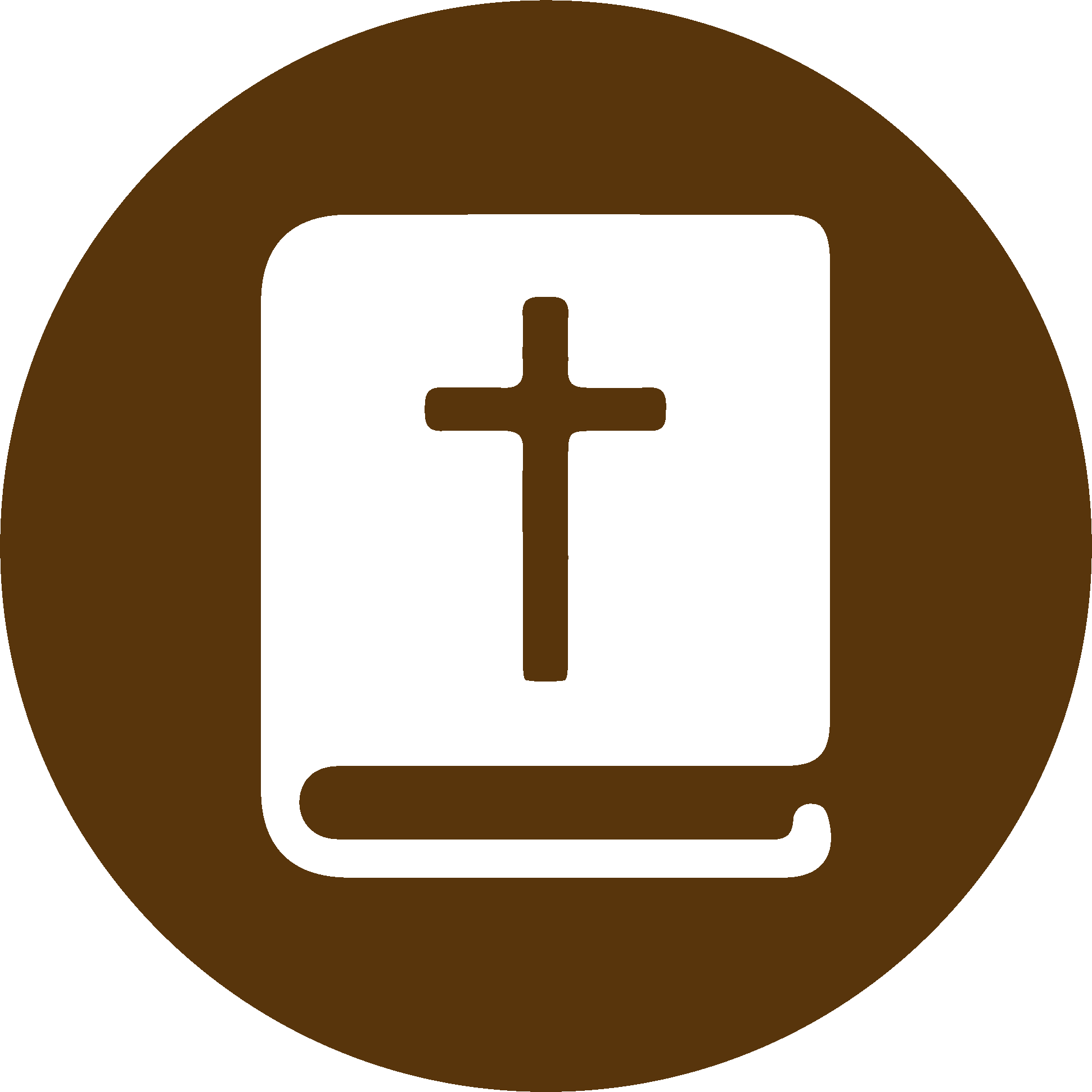 TEXTO BÍBLICO: Gálatas 3.26-27
VP

26 pues por la fe en Cristo Jesús todos ustedes son hijos de Dios,

27 ya que al unirse a Cristo en el bautismo, han quedado revestidos de Cristo.
RVR

26 porque todos sois hijos de Dios por la fe, en Cristo Jesús; 

27 pues todos los que habéis sido bautizados en Cristo, de Cristo estáis revestidos.
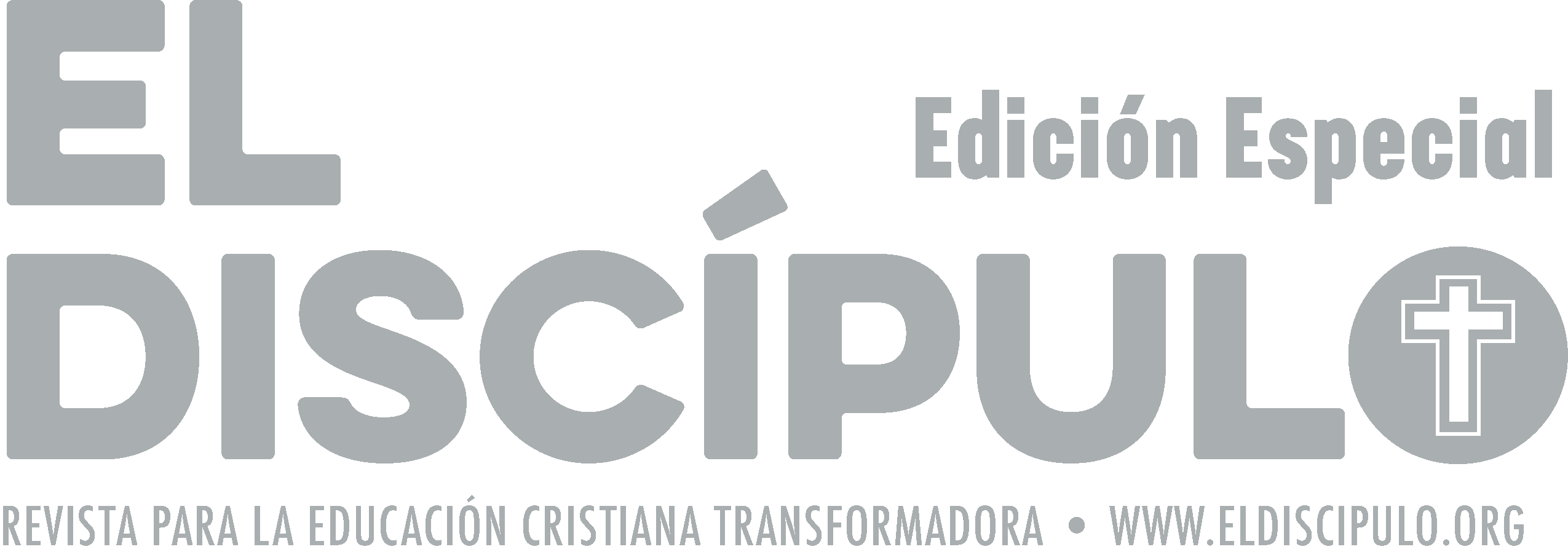 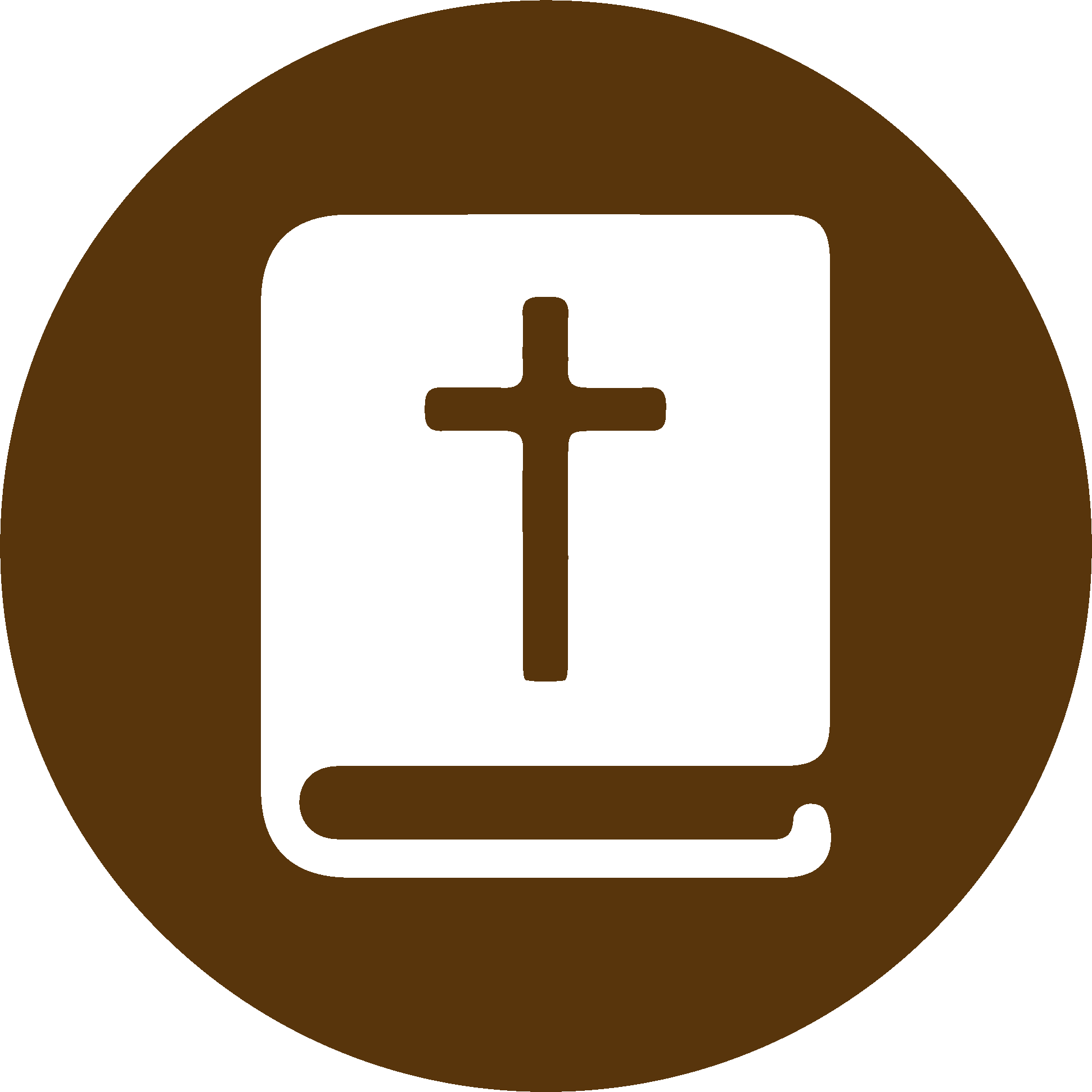 TEXTO BÍBLICO: Gálatas 3.28-29
VP

28 Ya no importa el ser judío o griego, esclavo o libre, hombre o mujer; porque unidos a Cristo Jesús, todos ustedes son uno solo. 

29 Y si son de Cristo, entonces son descendientes de Abraham y herederos de las promesas que Dios le hizo.
RVR

28 Ya no hay judío ni griego; no hay esclavo ni libre; no hay hombre ni mujer, porque todos sois uno en Cristo Jesús. 

29 Y si vosotros sois de Cristo, descendientes de Abraham sois, y herederos según la promesa.
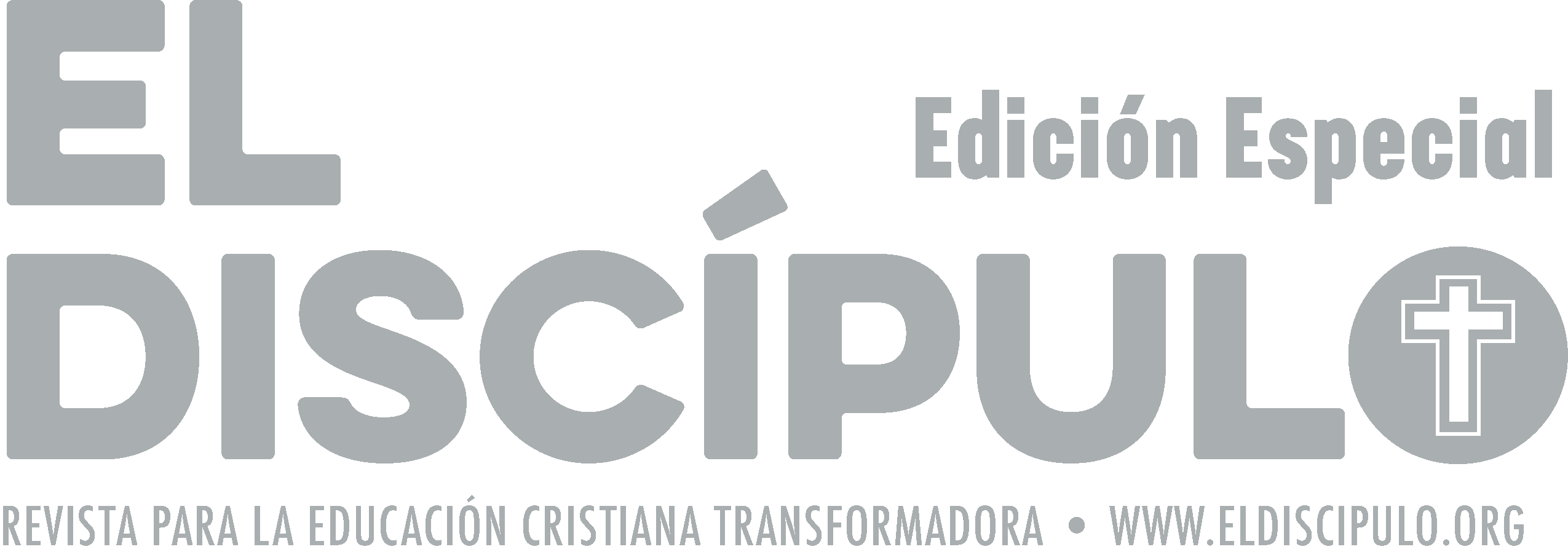 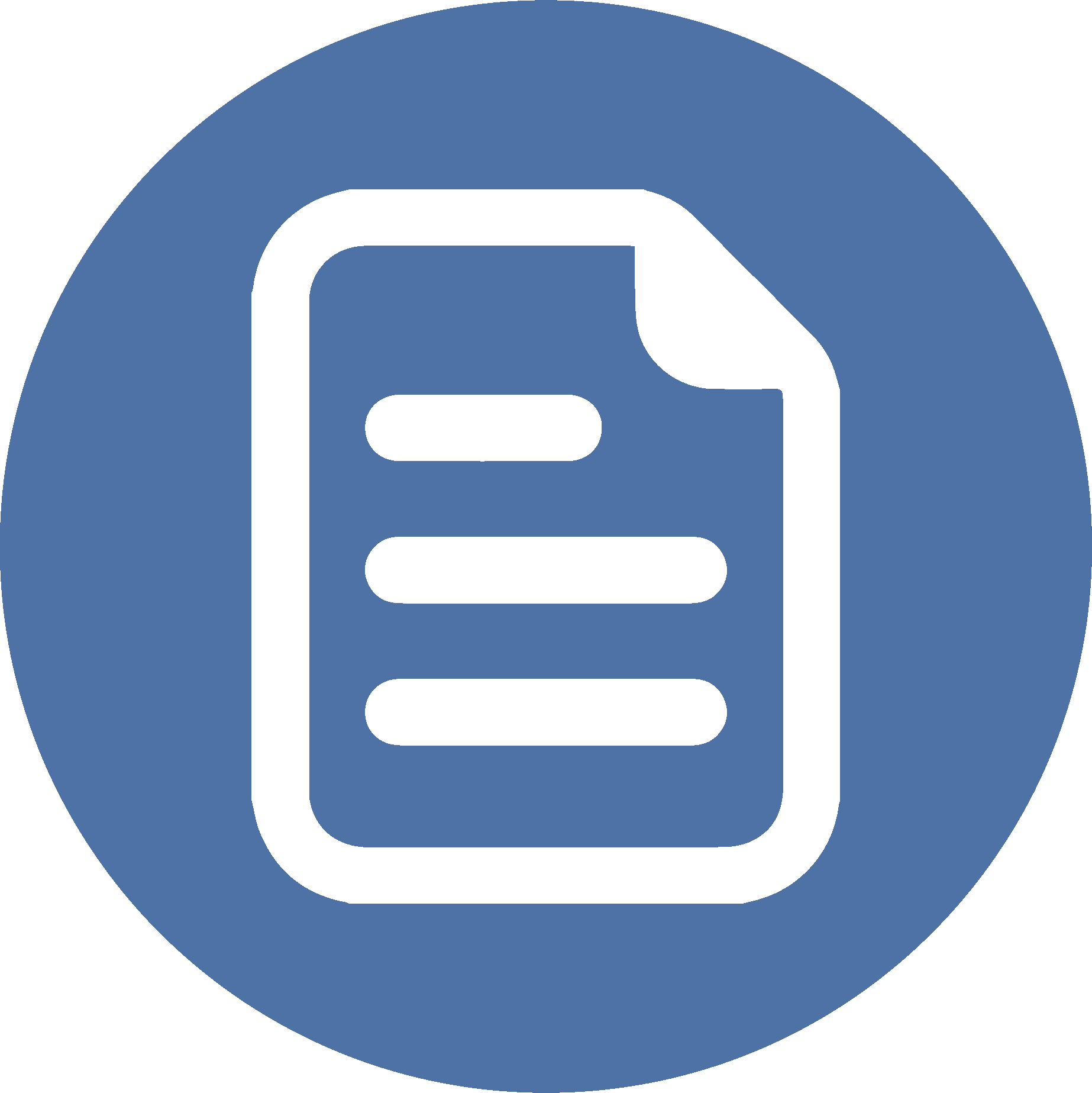 RESUMEN
Cada día más parece entronizarse en algunos ambientes eclesiásticos la idea peregrina de que no solo basta sostenernos en la fe en Jesucristo y en el testimonio de vida al que nos impulsa.
Pensemos en nuestro presente, ¿cuántas modalidades o auxilios complementarios se ha pretendido incorporar a la fe en Jesucristo?
Tiene que haber un acervo ético y espiritual en la persona que la haga actuar con responsabilidad, en vías del bien común y no solo por las obligaciones que imponen las leyes.
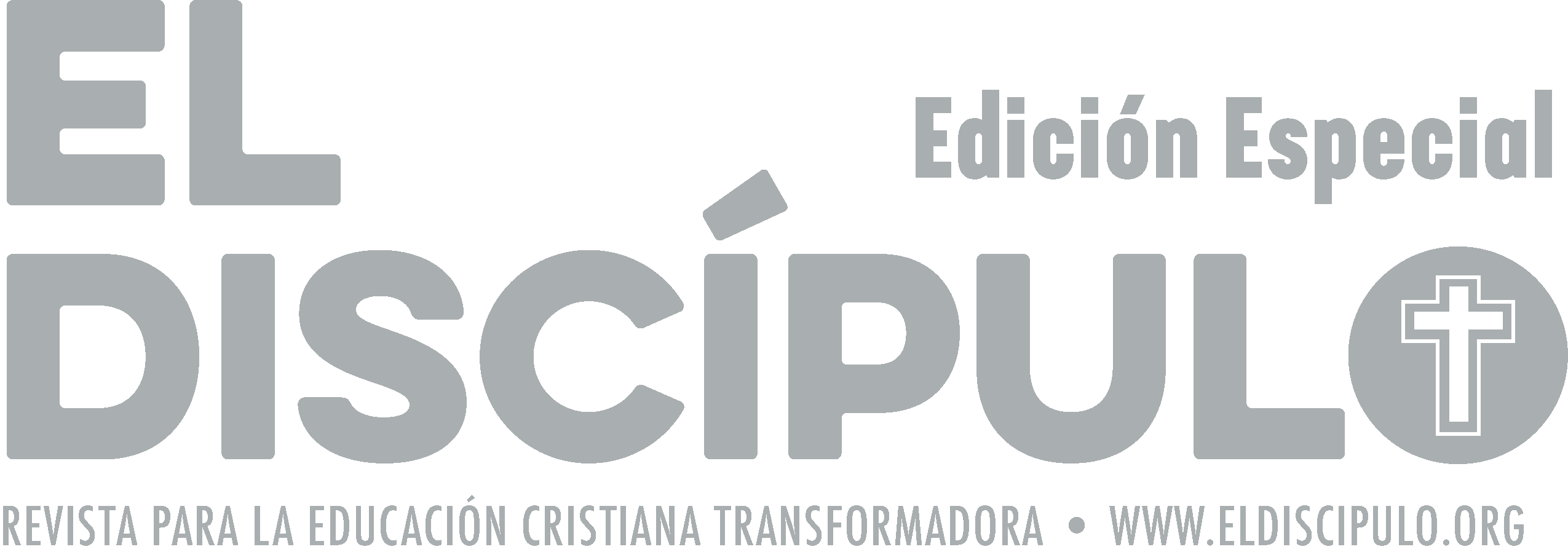 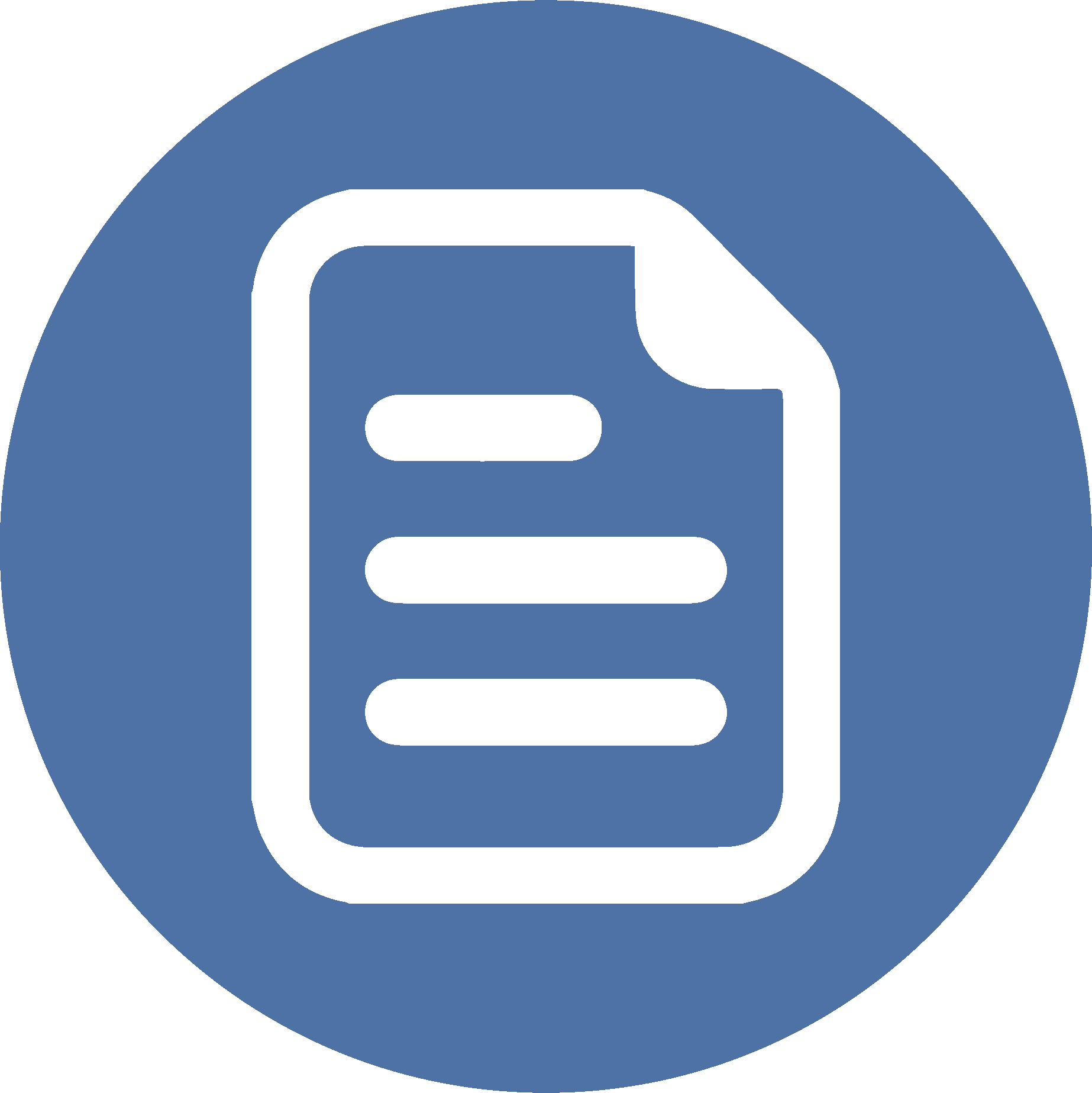 RESUMEN
La fe en Jesucristo nos provee una dimensión de la vida en la cual podemos, como todos los demás, orientarnos por las leyes y los contratos sociales, pero sosteniendo a su vez que hemos sido alcanzados por una manifestación del amor de Dios que potencia un testimonio de vida que rebasa la normativa legal.
En una realidad contemporánea tan fracturada por prejuicios raciales, exclusiones de toda naturaleza, explotación de los más débiles, nuestra actitud como creyentes no puede ser de meros espectadores que analizamos y evaluamos sin involucrarnos en los esfuerzos por revertir dichas conductas.
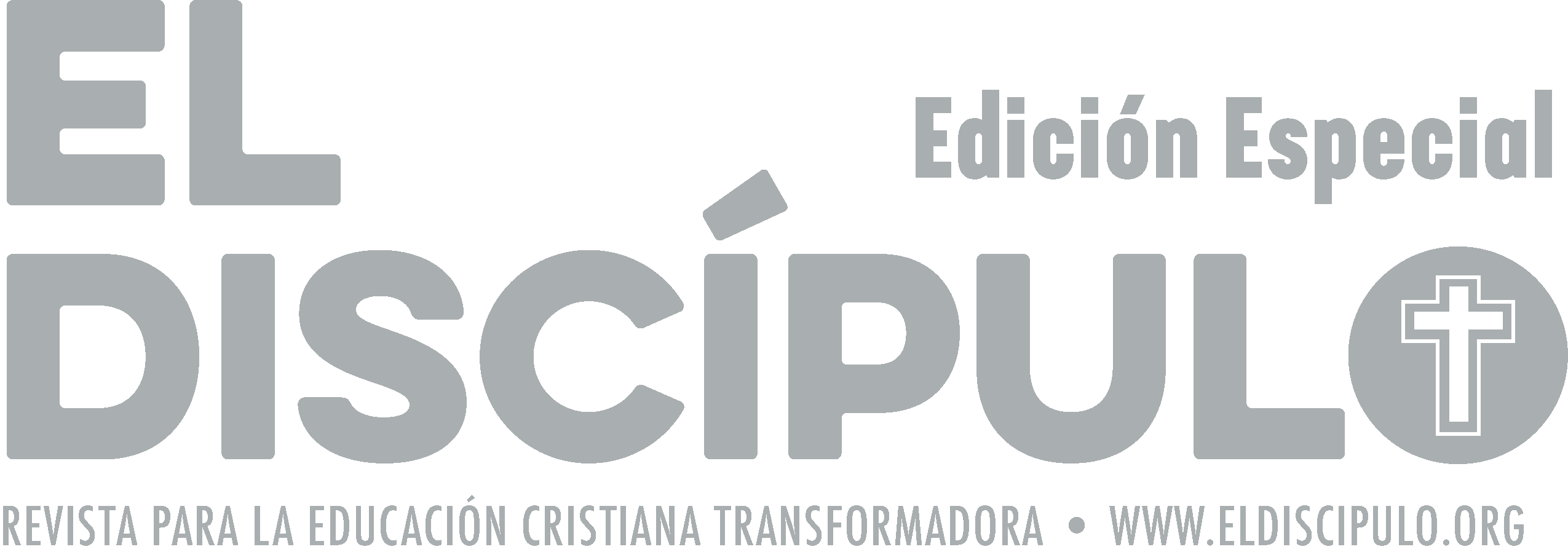 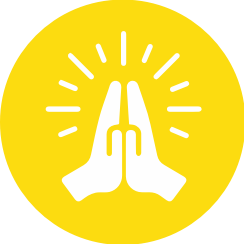 ORACIÓN
Señor y Dios, que en Jesucristo rompiste el yugo de normas esclavizantes, ayúdanos a vivir cumpliendo con los ordenamientos justos y razonables, pero que nuestra fe sea el criterio superior en nuestro actuar. Permítenos expresar la libertad alcanzada en Jesucristo como un motivo que nos impulse a trabajar por la igualdad y justicia, no solo de nuestros hermanos y hermanas creyentes, sino de todos los seres humanos. En Jesucristo te lo pedimos, amén.
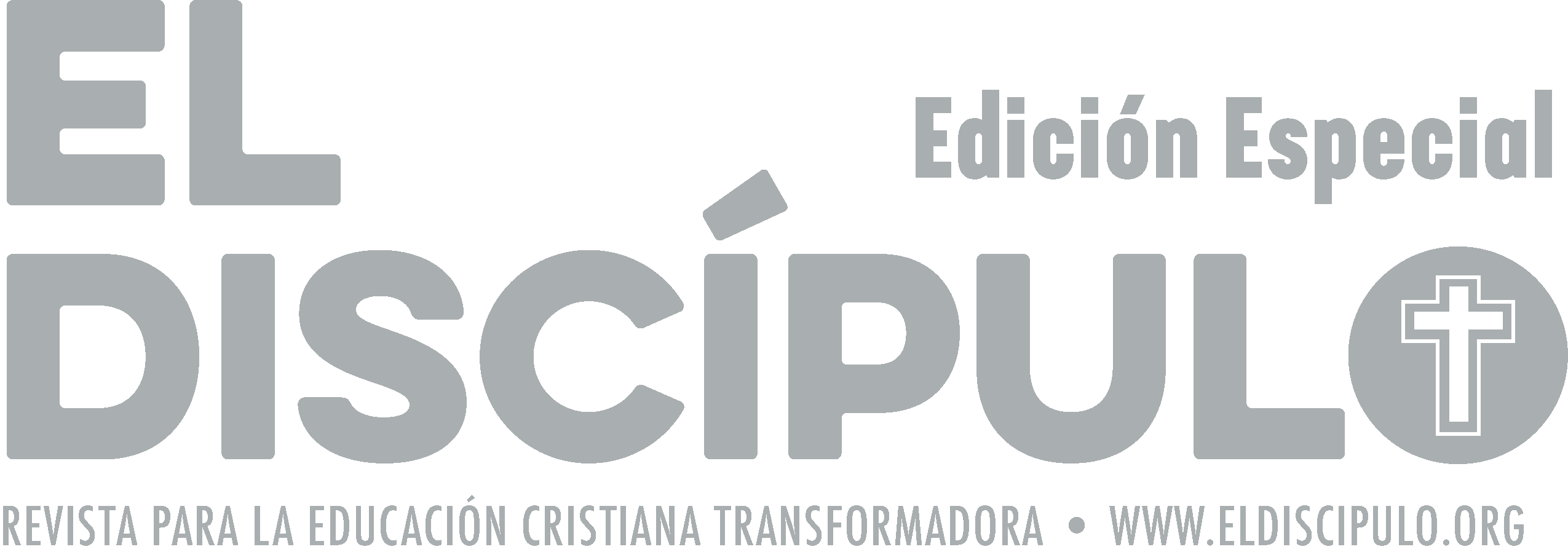